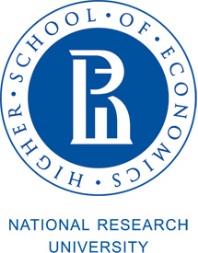 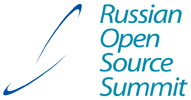 Технологические платформы: российский и зарубежный опыт, перспективы развития

Светлана Мальцева

Национальный исследовательский университет 
«Высшая школа экономики»
Russian Open Source Summit 2012
Москва
12 апреля  2012
Европейские технологические платформы (ETPs)
http://cordis.europa.eu/technology-platforms/individual_en.html
Технологические платформы в сфере ИКТ
ARTEMIS    Embedded Computing Systems 

ENIAC         European Nanoelectronics Initiative Advisory 

ISI                Integral Satcom Initiative 

Net!Works  Converged fixed and Wireless Communication 
                     Networks 

NEM             European Technology Platform where New Media
                     Content and Networks meet

NESSI          Networked European Software and Services Initiative
 
EUROP        Robotics

EPoSS         European Technology Platform on Smart Systems
                     Integration 

Photonics   Photonics21
Шаги, направленные на расширение вклада  ETPs:  
  

  более четкое фокусирование усилий на  социальных проблемах  и на разработке продуктов и услуг для устойчивого будущего
 помощь в объединении усилий всех соответствующих с ил в Европе на работу по решению социальных проблем
 учет всех трех элементов треугольника знаний - образования, научных исследований и инноваций - и реализовывать  полную  инновационную цепочку
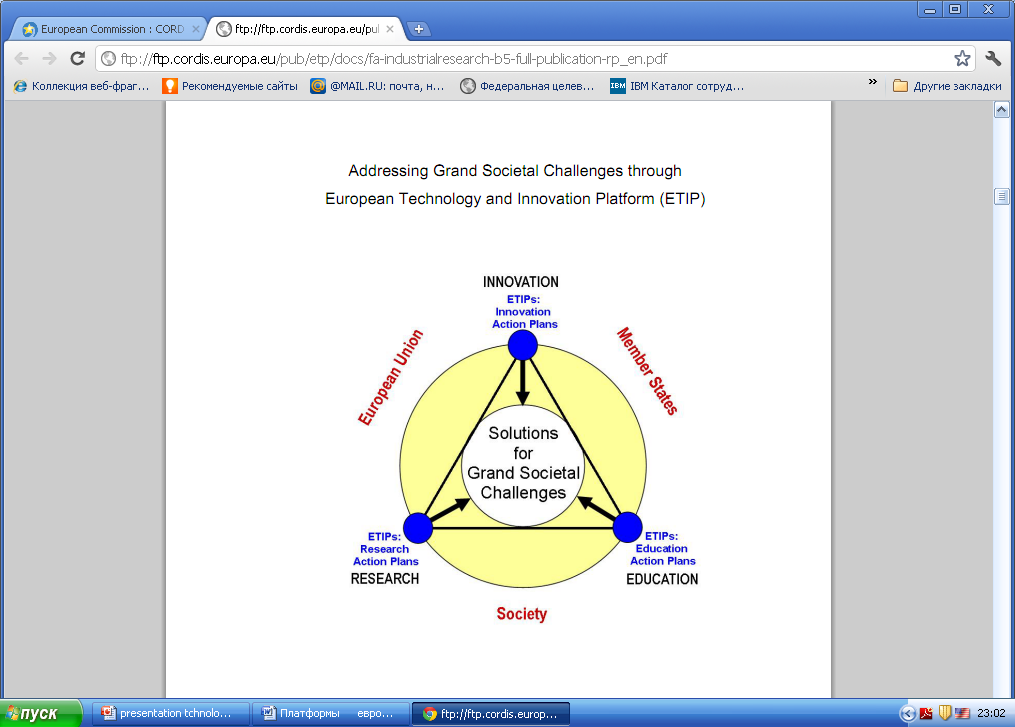 From Report of the ETP Expert Group,  October 2009
Strengthening the role of European  Technology Platforms in addressing  Europe’s Grand Societal Challenges
Российские технологические платформы
Технологическая платформа -  коммуникационный инструмент, направленный на активизацию усилий по созданию перспективных коммерческих технологий, новых продуктов (услуг), на привлечение дополнительных ресурсов для проведения исследований и разработок на основе участия
всех заинтересованных сторон (бизнеса, науки, государства, гражданского общества), совершенствование нормативно-правовой базы в области научно-технологического, инновационного развития.

Технологические  платформы - инструмент государственной научно-технической и инновационной политики, механизм частно-государственного партнерства и объединения усилий в области научно-технологического и инновационного развития российской экономики.
«Порядок формирования перечня технологических платформ», 3 августа 2010 г
Российские технологические платформы
Задачи:

   усиление влияния потребностей бизнеса и общества на реализацию важнейших направлений научно-технологического развития
   выявление новых научно-технологических возможностей модернизации существующих секторов и формирование новых секторов российской экономики
   определение принципиальных направлений совершенствования отраслевого регулирования для быстрого распространения перспективных  технологий
   стимулирование инноваций, поддержка научно-технической деятельности и процессов модернизации предприятий с учетом специфики и вариантов развития отраслей и секторов экономики
   расширение научно-производственной кооперации и формирование новых партнерств в инновационной сфере
   совершенствование нормативно-правового регулирования в области научного, научно-технического и инновационного развития
Российские технологические платформы
Участники

Технологические платформы могут создаваться по инициативе бизнеса, науки, государства, гражданского общества, в том числе компаний, включая компании с государственным участием; научных организаций и образовательных учреждений, в том числе национальных исследовательских центров, национальных исследовательских университетов и федеральных университетов; государственных институтов развития; органов государственной власти Российской Федерации и субъектов Российской Федерации; некоммерческих организаций и общественных объединений, в том числе объединений предпринимателей.

Технологическая платформа имеет координатора - организацию, которая осуществляет организационное, информационное обеспечение взаимодействия участников технологических платформ.
Российские технологические платформы
Российские ТП -  Европейские ТП в сфере ИКТ
Национальная программная 
платформа
Национальная суперкомпьютерная технологическая платформа
Инновационные лазерные, оптические и оптоэлектронные технологии - фотоника
Интеллектуальная энергетическая система России
Технологии мехатроники, встраиваемых систем управления, радиочастотной идентификации и роботостроение
Национальная информационная спутниковая система
Высокоскоростной интеллектуальный 
железнодорожный транспорт
Российские технологические платформы
Координаторы
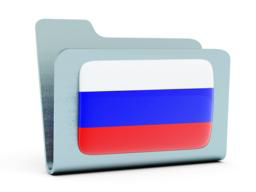 Национальная программная платформа 
(цели)
Изменение структуры затрат (в т.ч. государственных структур) на ИТ и переориентация финансовых потоков на отечественный рынок (импортозамещение)
Обеспечение национальной безопасности страны в части технологической независимости и информационной безопасности
Ликвидация отставания в объеме и уровне использования ИТ в экономике, государственном управлении и общественной жизни
Развитие системы образования, прикладных и фундаментальных исследований в области ИТ
Развитие отечественных центров разработки информационных технологий мирового класса за счет расширения интеграционных связей между фундаментальной и прикладной наукой, системой образования и промышленностью, в том числе международных
Повышение конкурентоспособности отечественных ИТ-продуктов на отечественном и мировом рынках
http://tp-npp.ru/index.php?option=com_content&view=article&id=87:2011-06-26-09-50-25&catid=31:acts&Itemid=18
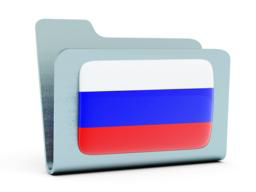 Национальная программная платформа 
(технологические направления)
Базовое системное ПО
   Программная и системная инженерия
   Распределенные и высокопроизводительные вычисления
   Средства быстрой разработки прикладных приложений для управления и учета
   Интеллектуальные поисковые системы, когнитивные системы, семантические технологии
   Телекоммуникации, навигация, мультимедиа и мобильные системы
   Технологии построения электронных государственных решений
   Технологии информационной безопасности
   Технологии автоматического анализа текстов на естественном языке, прежде всего русском
http://tp-npp.ru/index.php?option=com_content&view=article&id=87:2011-06-26-09-50-25&catid=31:acts&Itemid=18
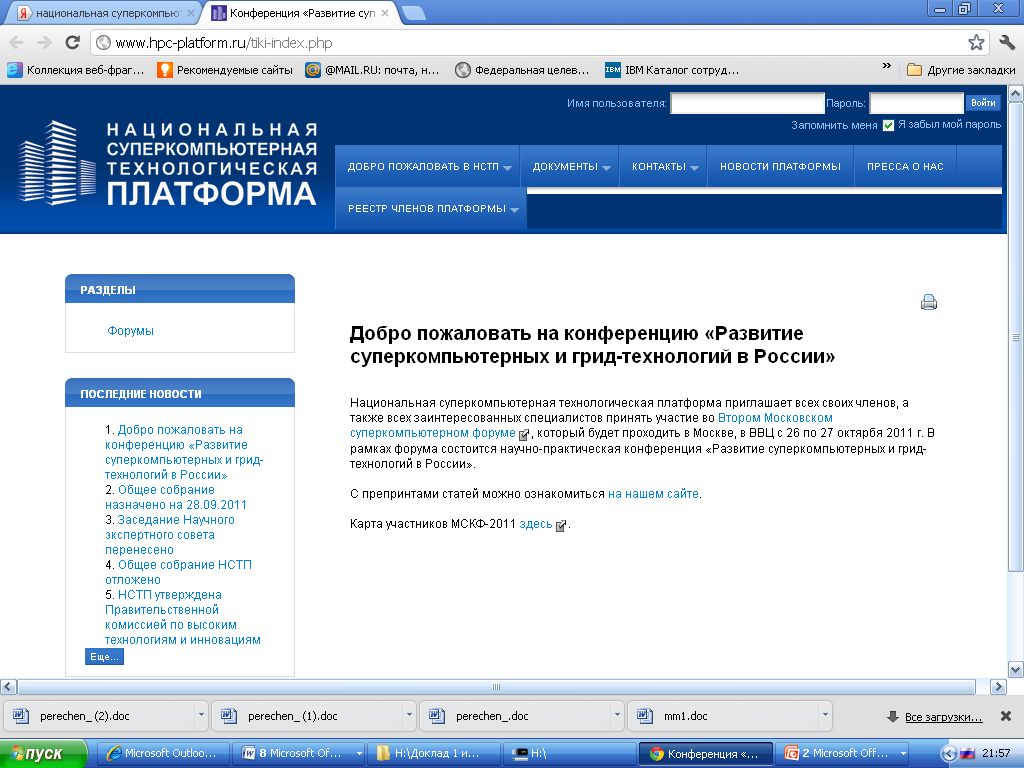 Национальная суперкомпьютерная технологическая платформа
(задачи)
В среднесрочной перспективе 

  организация систематических исследований и разработок высокотехнологичного программного обеспечения для суперкомпьютерных систем и сред, методов математического моделирования, а также технологий и систем программирования вычислительных систем со сверхбольшой степенью параллелизма; 
  разработка производственных технологий создания семейства суперкомпьютерных систем от массового терафлопного до уникального экзафлопного уровня; 
  отработка эффективных моделей частно-государственного партнерства в области СТ; 
  разработка устойчивой системы подготовки, переподготовки и повышения квалификации специалистов в области СТ, с участием бизнес сообщества, включая подготовку как профильных специалистов, так и управленческих кадров для высокотехнологичных и наукоемких производств.
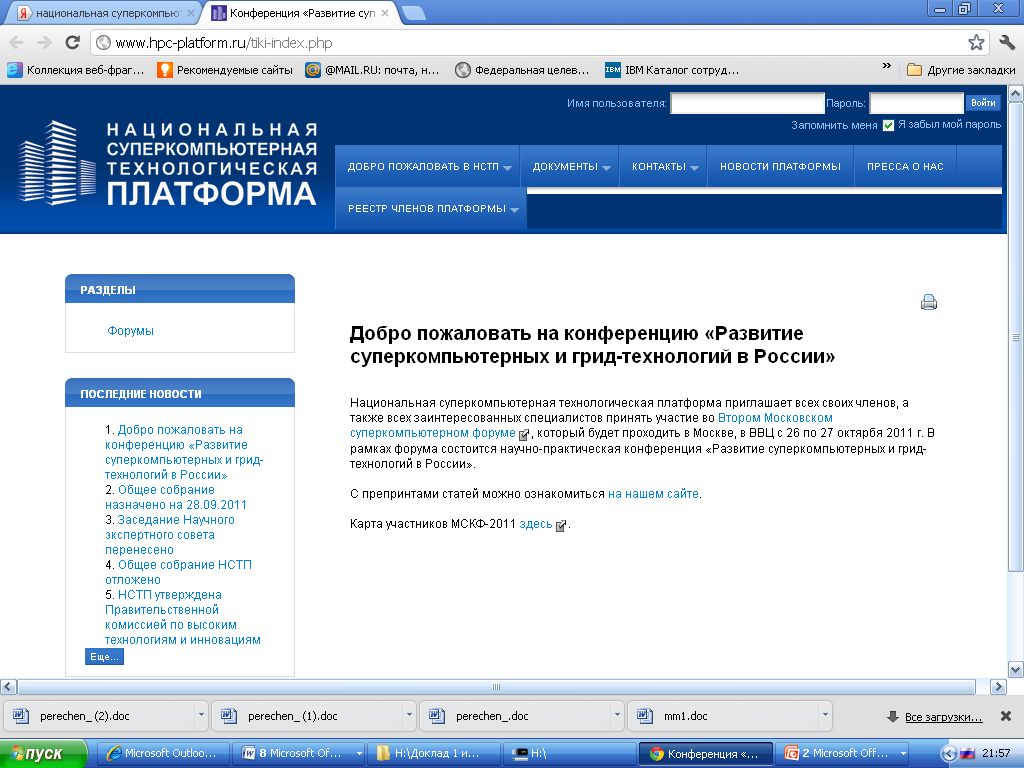 Национальная суперкомпьютерная технологическая платформа
(задачи)
В долгосрочной перспективе 

   система формирования научно-технологических приоритетов в области СТ и программно-целевых механизмов концентрации ресурсов государства и общества для их реализации 
   комплексы сервисов для производства высокотехнологичной продукции на основе применения СТ мирового уровня; работоспособные звенья национальной инновационной системы в области СТ, от фундаментальных исследований до новых технологий и продуктов массового спроса;
   условия для достижения в России мирового уровня в развитии российских суперкомпьютерных технологий с эффективным выходом на экзафлопсные рубежи
   система формирования проектов по подготовке кадров высшей квалификации в преддверии эры экзафлопсных вычислительных систем
   обеспечение технологической безопасности   РФ в сфере СТ
Национальная суперкомпьютерная технологическая платформа
(технологические направления)
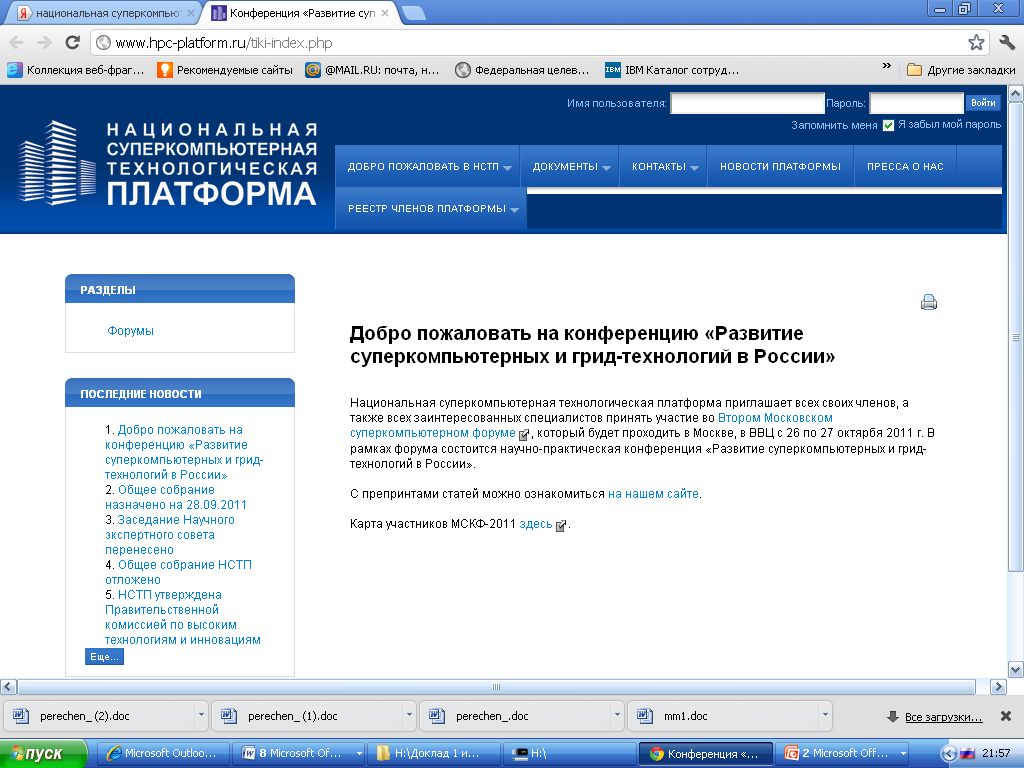 Суперкомпьютерные сервисы и применение суперЭВМ в интересах науки, образования, различных отраслей экономики, социальной сферы и государственных нужд
Вычислительная математика и математическое моделирование на базе супер-ЭВМ, грид-сетей и систем облачных вычислений
Инструментальное и прикладное программное обеспечение для суперЭВМ, грид-сетей и систем облачных вычислений
Программные средства для сетей доступа к суперЭВМ, грид-систем и систем облачных вычислений
Системное программное обеспечение суперЭВМ
Элементная база, архитектуры и аппаратные средства суперЭВМ, ЦОД, грид-систем и систем облачных вычислений
Подготовка и переподготовка кадров в интересах всех секторов суперкомпьютерной отрасли
Предложения по совершенствованию госрегулированию: направления (1)
Направления совершенствования госрегулирования
Налоговое регулирование
   Таможенно-тарифное регулирование
   Техническое регулирование
   Регулирование и прямая поддержка экспорта
   Поддержка развития образования
   Прямая поддержка научных исследований, разработок и инноваций
   Привлечение инвестиций и региональное развитие
Использование опыта ETPs
Организация взаимодействия между платформами
Производственные цепочки
   Гармонизация исследовательских программ
   Общий план действий
   Соглашение о взаимодействии
   Объединенные мероприятия и семинары
   Гармонизация технических требований
Открытость
Участие зарубежных партнеров
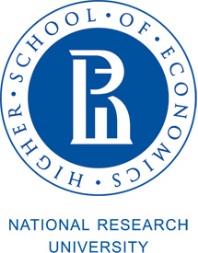 Thank you for your attention!

mailto: smaltseva@hse.ru